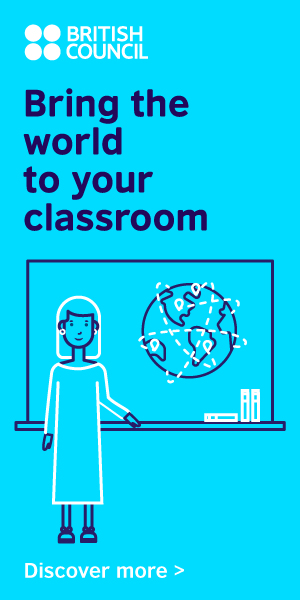 Italian in schools in EnglandBenvenuti !
Twitter:
@schools_british
britishcouncil.org/school-resources     @schools_british
[Speaker Notes: I am 

LT report early findings from the 2023 report – out at end June.
Then give info on how British Council can support the  Teaching and learning of languages in yr school]
British Council and Languages
We believe that speaking another language is crucial to understanding another culture and for long term growth and prosperity. So, no matter how many people around the world speak English, we still need to go to the effort of mastering other languages ourselves in the UK.
britishcouncil.org/school-resources     @schools_british
2
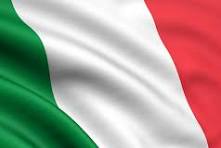 Challenges and Solutions
Challenges;
How can we 
 -  Persuade more pupils in schools teaching Italian to choose it at GCSE ?
Prevent schools teaching Italian from dropping it ?
Persuade more schools to introduce Italian ?
www.britishcouncil.org
3
[Speaker Notes: Do we agree that these are the challenges



1.Competing against other subjects
Grading issues


2. At a time when schools have serious financial restrictions and may schools are moving from two language to one.

Elephant in the room – is funding !]
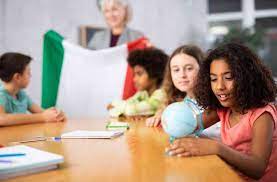 Encourage schools to work together to offer GCSE and A level
 to small groups
Short courses at 6th form with accreditation
Connecting Universities with schools
Resources for teaching Italian

Offer ITT students and ECT  resources  and advice on how to set up and run an Italian club in schools
www.britishcouncil.org
4
Get the newsletterbritishcouncil.org/school-resources/newsletterFollow us on twitter @schools_britishInvite us to your schoolemail: schools@britishcouncil.org
britishcouncil.org/school-resources     @schools_british